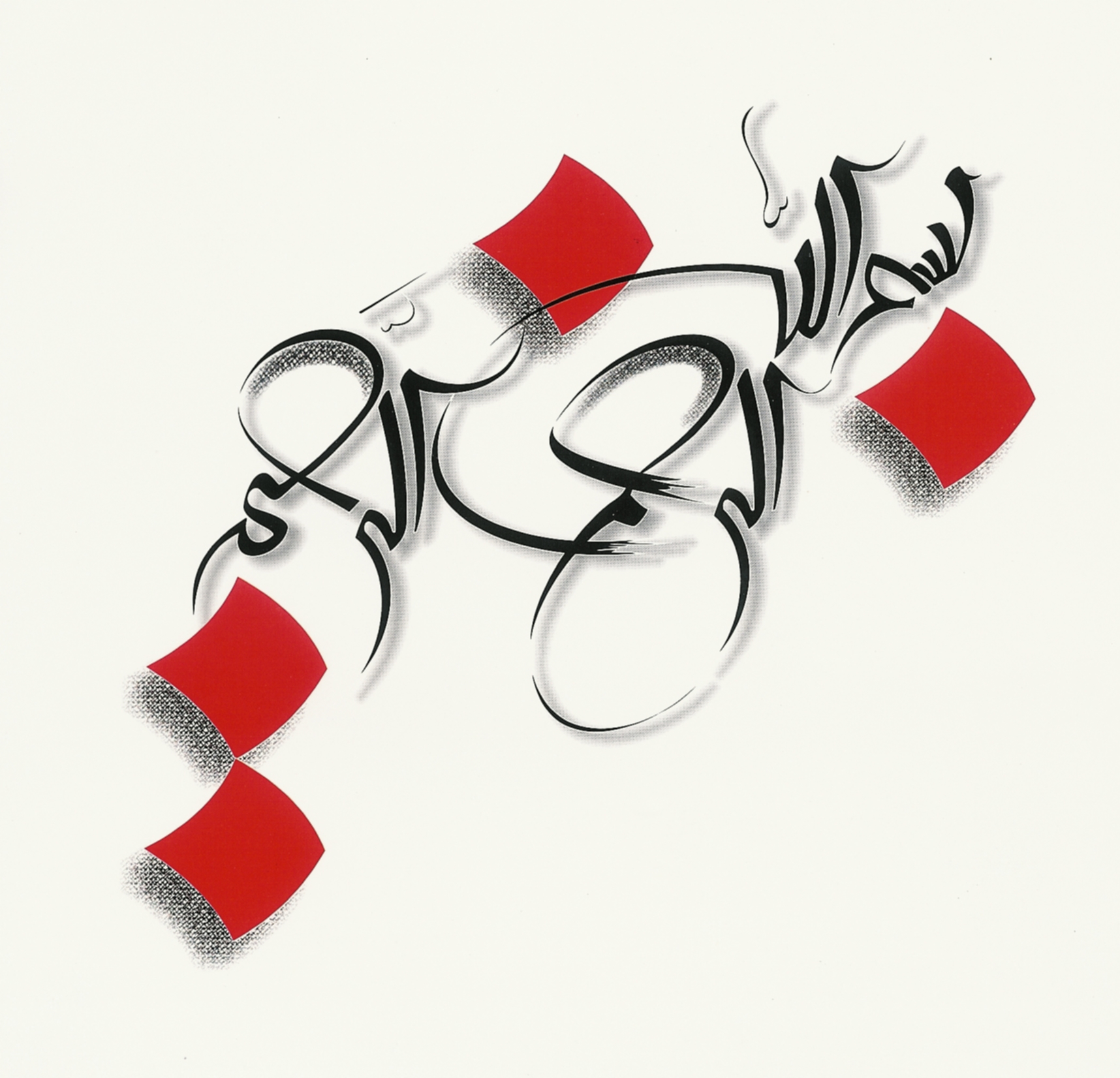 16 ژوئيه 18
Cheraghi.azam79@yahoo.com
استانداردهای اعتباربخشی واحد کنترل عفونت
16 ژوئيه 18
ا. چراغی
کارشناس ارشد پرستاری داخلی جراحی
رییس اداره تعالی خدمات بالینی دانشگاه علوم پزشکی اصفهان
عضو پانل اعتباربخشی وزارت بهداشت
Cheraghi.azam79@yahoo.com
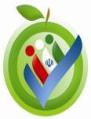 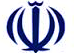 جمهوری اسلامی ایران
وزارت بهداشت، درمان و آموزش پزشکی
راهنمای استانداردها ی اعتبار بخشی
محور:. پیشگیری و بهداشت
زیرمحور:پیشگیری و کنترل عفونت
16 ژوئيه 18
Cheraghi.azam79@yahoo.com
16 ژوئيه 18
استانداردهای اعتباربخشی8 محور31 زیر محور 248 استاندارد 903 سنجه
استانداردهای کنترل عفونت  با 7 استاندارد و 32 سنجه
Cheraghi.azam79@yahoo.com
مراحل تغییر استانداردهای اعتباربخشی کنترل عفونت از سال 95-91
16 ژوئيه 18
Cheraghi.azam79@yahoo.com
میزان کلی رضایتمندی بیمارستانها از استانداردهای کنترل عفونت 98 درصد بوده است.
تغییرات ایجاد شده در اعتباربخشی  95
افزایش سهم استانداردهای کنترل عفونت ( از 1.2 به 3.5 درصد)
تأکید بر فرهنگ سازی رعایت بهداشت دست
تأکید بر مصرف منطقی آنتی بیوتیک در بیمارستانها
تأکید بر مشارکت آزمایشگاه و اعلام نتایج مقاومت میکروبی در کمیته كنترل عفونت
تدوین دستورالعملها با تأکید بر 4 نوع عفونت شایع
مدیریت مواجهه شغلی
Risk Assessment 
ممیزی بخشها ، اثربخشی اقدامات و پایش شاخصها
16 ژوئيه 18
Cheraghi.azam79@yahoo.com
ارزیابی سال 97 و سنجه های ادواری
16 ژوئيه 18
ارزیابی پیامدی
Cheraghi.azam79@yahoo.com
سنجه 1.خط مشی و روش "ارزش گذاری و فرهنگ سازی رعایت اصول بهداشت دست در بین پزشکان /پرستاران و سایر کارکنان بالینی" با حداقل‏های مورد انتظار توسط تیم و اعضای کمیته کنترل عفونت تدوین و کارکنان از آن آگاهی داشته و براساس آن عمل می‏شود.)سنجه ایمنی)
سنجه 2. بخشنامه ابلاغی وزارت بهداشت در خصوص بهداشت دست‏ها توسط کارکنان مرتبط رعايت مي‏شود.
سنجه 3. براساس چک لیست، میزان رعایت و پذیرش بهداشت دست در تمام بخش‏ها/واحدهای درمانی ارزیابی می‏شود
16 ژوئيه 18
Cheraghi.azam79@yahoo.com
ارزش گذاری و فرهنگ سازی رعایت اصول بهداشت دست در بین پزشکان /پرستاران و سایر کارکنان بالینی
16 ژوئيه 18
نااگاهی کارکنان از اندیکاسیونهای بهداشت دست در بخشها خصوصا بخشهای ویژه
ناخن مصنوعی یا ناخن لاک زده شده
چالشها
اندیکاسیونهای غیر اصولی استفاده از دستکش در کارکنان
عدم رعایت بهداشت دست توسط کادر درمانی 
ارزیابی میزان رعایت و پذیرش فقط برای کادر پرستاری
ارزیابی بر اساس سلیقه در بین رابطین کنترل عفونت
عدم دسترسی به تجهیزات و امکانات بهداشت دست
Cheraghi.azam79@yahoo.com
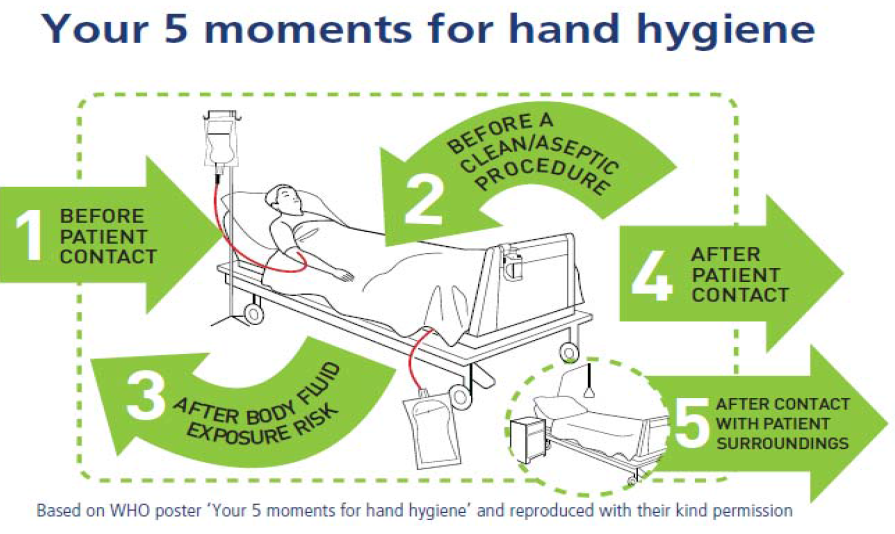 WHO : برای مراکز درمانی با 200-250 تخت خواب ، میانگین هر فرد باید 56 بار در هر شیفته 8 ساعته بهداشت دست را رعایت کند، جمع شستشو و هند راب که 25% باید شستشو دست باشد و 75% استفاده از هندراب الکلی باشد (که جمعا 42 بار در یک شیفت محاسبه می شود). که در کشور ما خیلی کمتر از این مقدار از الکل استفاده می شود.
مقالات اثبات کننده بی خطری استفاده از الکل
مقایسه اثر بخشی بیشتر الکل نسبت به کلروهگزیدین خالص
پيشنهادات براي فرهنگ سازي بهداشت دست :(اموزش وانگیزش)دکتر setoبررسی علوم رفتاری کارکنان در مورد سیاستهای کنترل عفونت در بیمارستان سه زمینه تحقیقاتی شامل روانشناسی اجتماعی، رفتار سازمانی، رفتار مصرف کننده دکتر پیتتو همکاران نقش الگویی پزشکان برای کارکنان
استفاده از كليپهاي اموزشي
تهيه پوستر ،پمفلت و تراكت آموزشي 
اجرايي برنامه هاي آموزشي و ارتقا آموزشي رابطين كنترل عفونت  
ارزيابي كمپليانس بهداشت دست 
منابع انگيزشي رعايت بهداشت دست
تشويق كاركنان 
اناليز ميزان رعايت به تفكيك واحد يا رده كاركنان 
طرح در كميته كنترل عفونت و تدوين برنامه مداخله اي 
ابلاغ مصوبه كميته به بخشها و مدير گروههاي تخصصهاي پزشكي
ارسال پيامك و ايميلهاي آموزشي 
ارايه نتايج تحقيقات در كشور و بين الملل در كلاسهاي آموزشي
16 ژوئيه 18
Cheraghi.azam79@yahoo.com
مثالهایی از نکات قابل تامل
- تهیه محلولهای هندراب دستی بدون انجام کنترل کیفی محلولهای ساخته شده(محیط تمیز ، استفاده از روش کروماتوگرافی گازها برای اندازه گیری میزان الکل و تیترومتری برای ارزیابی میزان اب اکسیژنه) فرمول اصلی : اتانول 80 درصد ،گلیسرول 1/45درصدو پراکسید هیدروژون فرمول دوم ایزوپوپیل الکل75 درصد نقش پراکسید هیدوژن بعنوان اسپورسیدال
نااگاهی کارکنان از اندیکاسیونهای بهداشت دست در بخشها خصوصا بخشهای ویژه
ذخیره سازی و نگهداری استاندارد محلولهای ضدعفونی کننده دست (نقطه اشتعال الکل 18 تا 24 درجه سانتی گراد)
ظرفیت ظروف نگهداری: نیم لیتری جهت جلوگیری از تبخیر در بخشهای عادی و ظروف یک لیتری برای اتاق عمل
16 ژوئيه 18
Cheraghi.azam79@yahoo.com
Natural nail tips should be kept to ¼ inch in length.
ناخن های مصنوعی هم که در مراکز درمانی منع شده است. از طرفی ناخن مصنوعی یا ناخن لاک زده شده نسبت سطح به حجم را افزایش می دهد ناخن های مصنوعی، پلیمر های مصنوعی اند، در صنایع بیوشیمیایی وقتی می خواهند یک باکتری خیلی زیاد رشد بکند، در مخزن بیوراکتور پک پلیمری می ریزند، میکرواگانیسم را روی آن میریزند، میکرو ارگانیسم به سختی به پک های پلیمری میچسبد، چون هم نسبت سطح به حجم پلیمر زیاد هست هم جنسش برای چسبیدن میکروارگانیسم مناسب است. ناخن مصنوعی هم به همین شکل است و تا 7 برابر ماندگاری میکروارگانیسم روی دست را افزایش می دهد.
16 ژوئيه 18
Cheraghi.azam79@yahoo.com
سنجه 1. دستورالعمل "استفاده ایمن از وسایل حفاظت فردی با توجه به نوع مراقبت" با حداقل‏های مورد انتظار تدوین و کارکنان از آن آگاهی داشته و براساس آن عمل می‏شود.
سنجه 2.تمام افرادی که با بیمار در تماس هستند، طبق دستورالعمل "استفاده ایمن از وسایل حفاظت فردی با توجه به نوع مراقبت"اصول حفاظت فردی را رعایت می‏نمایند.
16 ژوئيه 18
Cheraghi.azam79@yahoo.com
با توجه به نوع مراقبت (تماسی- قطره ای و هوابرد) وسایل حفاظت فردی شناسایی و در بخشهای بستری با توجه به نوع مراقبت موجود، ورودی اتاقهای ایزوله و بخشهای بستری بیماران با نقص سیستم ایمنی/ پیوند / شیمی درمانی برای کارکنان و مراقبت دهندگان بیماران تأمین شده است.
16 ژوئيه 18
Cheraghi.azam79@yahoo.com
تجهیزات حفاظت فردی
16 ژوئيه 18
Cheraghi.azam79@yahoo.com
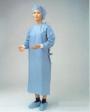 انتقال از نوع تماسی ( زونا منتشر ، تب های خونریزی دهنده ، اسهال های شدید ، Multi Drug Resistance )cantact
انتقال از نوع قطره ایی ( مننژیت ، آنفلونزاهای فصلی، پنومونی ها )deraplet
انتقال از نوع هوابرد (سارس ، سل ، تب های خونریزی دهنده ، زونا منتشر)airborn
16 ژوئيه 18
Cheraghi.azam79@yahoo.com
سنجه 1.روش اجرایی "مدیریت مواجهه شغلی" با حداقل‏های مورد انتظار تدوین شده و کارکنان از آن آگاهی دارند و براساس آن عمل می‏نمایند.
سنجه 2 . کمیته کنترل عفونت نتایج مواجهه شغلی را بررسی و اقدامات اصلاحی / بهبود کیفیت تدوین و اجرا می‏نماید.
16 ژوئيه 18
Cheraghi.azam79@yahoo.com
اقدامات پیشگیری شامل: ارزیابی تیتر آنتی بادی
چینش نیروها و کسانی که تیتر پایین آنتی بادی)ایمنی کمتر( دارند
معاینات شغلی در بدو شروع به کار
اطلاع رسانی مدیریت مواجهه شغلی - تامین امکانات کافی حفاظت فردی 
اقدامات درمان شامل: ویالهای ایمونوگلوبولین مورد نیاز آنها جهت مدیریت مواجهه شغلیm/pkg0/06افراد و کسانی که تیتر پایین آنتی بادی دارند مشخص نمودن کارکنان non-response (نوزادان بدنیا آمده از مادر الوده توصیه به تجویز ایمنوگلوبولین طی12 ساعت بعد از تولد بزرگسالان نیدل استیک زیر 24 ساعت و مواجهه Sexual تا 14روز)
اقدامات پیگیری شامل: اقداماتِ بعد از مواجهه شغلی در خصوص نحوه انجام آزمایشات /استفاده از آنتی ویروسها
تحلیل نتایج مواجهه شغلی در کمیته کنترل عفونت(ایمنی الزامی)
16 ژوئيه 18
Cheraghi.azam79@yahoo.com
سنجه 5. روش اجرایی "پیشگیری و کنترل عفونت اقدامات درمانی و اسکوپی‏ها" تدوین شده و کارکنان از آن آگاهی دارند و براساس آن عمل می‏نمایند.
روش استریلیزاسیون وسایل مورد نیاز اسکوپی
روش ضدعفونی سطح بالا وسایل بر اساس تقسیم بندی اسپالدینگ
کدام ابزار حیاتی و کدامیک نیمه حیاتی؟ 
اندوسکوپها در کدام گروه قرار دارند؟ مخصوصا در موارد استفاده از فورسپسها و پنسهای بیوپسی 
نکته مهم: اندوسکوپهای انعطاف پذیر امروزی بدلیل تنوع حفره ها بعد از هربار استفاده بشدت الوده می شوند و استفاده از روشهای استریل سرد یا محلولهای ضدعفونی کننده سطح بالا زمانی موثر است که پاکسازی اصولی بر روی ابزار انجام شده باشد.
16 ژوئيه 18
Cheraghi.azam79@yahoo.com
توصيه: یک فرآیند پاکسازی Cleaningموثر یک پروسه چند مرحله ای است که به فاکتورها و متغییرهای متعددی همچون؛ کیفیت آب، کیفیت و نوع دترژنت ها و پاک کننده های آنزیماتیک و غلظت مواد و محلول های مورد استفاده، روش مناسب و قابل قبول شستشو،آبکشی و خشک کردن، دما و زمان فرآیند آلودگی زدایی، روش و نحوه آماده سازی صحیح وسایل و ابزار، نحوه بارگذاری ابزار در ماشین های شستشو و نیز عملکرد اپراتورهای مجری و مسئول Cleaningوابسته است. 
فرآیند Cleaning می تواند به صورت دستی - مکانیکی - ترکیبی از روش های دستی و مکانیکی انجام شود. البته در یک برنامه جامعReprocesing و در یک مرکز مجهز معمولا بکار گیری روش های دستی و مکانیکی تواما اجتناب ناپذیر است. در هر صورت هر بیمارستان با توجه به امکانات خود می تواند نسبت به بهبود و ارتقاء کیفی برنامه پاکسازی خود اقدام کند. وپایش فرایند پاکسازی
16 ژوئيه 18
Cheraghi.azam79@yahoo.com
Spaulding classification of medical devices
اطمینان از استریلیزاسیون اقلام حساس به حرارت
16 ژوئيه 18
روش اجرایي" گندزدایي و استریل اقلام حساس به حرارت”(تجهیزات لاپاراسکوپی ، کولونوسکوپی و اندوسکوپی)
تدوین روش اجرایی
مشارکت صاحبان فرآیند در تدوین روش اجرایی
شناسایی منابع، امکانات و کارکنان مرتبط
ترتیب و توالی منطقی از آغاز تا پایان روش اجرایی
تعیین مسئول انجام هریک از سطوح روش اجرایی
اطلاع رسانی روش اجرایی به کارکنان مرتبط با استفاده از فایل الکترونیکی
آگاهی کارکنان مرتبط از روش اجرایی
تامین منابع، امکانات و کارکنان مرتبط
انطباق عملکرد کارکنان مرتبط با روش اجرایی تدوین شده از تاریخ ابلاغ
Cheraghi.azam79@yahoo.com
2. انجام سواپینگ
ثبت تاریخ  آماده سازی و انقضای مصرف محلول و زمان لازم جهت استریلیزاسیون بامحلولهاي ضدعفونی کننده سطح بالا با قابلیت استریلیزاسیون روی ظرف حاوی آن
وجود محلولهایی که ابزار سواپینگ آنها توسط شرکت سازنده تهیه و در اختیار مصرف کنندگان قرار گرفته
عملکرد مجریان واحد استریلیزاسیون مرکزی و بخشهای مرتبط همانند اتاق عمل ، آندوسکوپی ،لاپاراسكوپي و.....  منطبق  بر دستورالعمل در انجام سواپینگ.
آگاهي پرسنل بخشهای مذکور  از روش سواپینگ جهت ارزیابی صحت عملکرد و اعتبار محلول 
ابزار سواپینگ هر محلول ارزیابی کننده میزان غلظت محلول بوده و توسط شرکت های سازنده  مشخص می گردد.
16 ژوئيه 18
Cheraghi.azam79@yahoo.com
ليست تجهيزات جهت ضدعفوني سطح بالا
وجود محلول ضدعفونی کننده سطح بالا با قابلیت استریلیزاسیون با پايه و غلظت مناسب
وجود ظرف حاوي محلول ضد عفوني سطح بالا مي بايست از جنسي انتخاب شود كه پس از استفاده دچار خوردگي و ...نگردد و شفاف بوده و درب دار باشد.
مدت زمان ماندگاري و غلظت محلول ضدغفوني كننده سطح بالا
مصاحبه با كاركنان واحد CSSD  ، اتاق عمل و بخشهاي بستري در خصوص  روش سواپينگ محلولهاي سطح بالا 
مشاهده عملكرد كاركنان
داشتن تهويه مناسب در محل تهيه و نگهداري محلول سطح بالا
16 ژوئيه 18
Cheraghi.azam79@yahoo.com
سنجه 6. روش اجرایی "مصرف منطقی آنتی‏بیوتیک‏ها" حداقل  شامل پروتکل تجویز آنتی‏بیوتیک پروفیلاکسی قبل از اعمال جراحی،دستورالعمل‏های مصرف آنتی‏بیوتیک برای عفونت‏های مهم و شایع مرکز درمانی و محدودیت مصرف آنتی‏بیوتیک با توجه به الگوی مقاومت میکروبی، تدوین شده و کارکنان از آن آگاهی دارند و براساس آن عمل می‏نمایند. 
برنامه عملي جهاني بر روي مقاومت آنتي بيوتيكي

GLASS))  System Global Antimicrobial Resistance Surveillance
16 ژوئيه 18
Cheraghi.azam79@yahoo.com
زنگ خطر
16 ژوئيه 18
• Sir Alexander Fleming, Nobel lecture, December 1945:
• “It is not difficult to make microbes resistant to penicillin in the laboratory by exposing them to concentrations not sufficient to kill them, and the same thing has occasionally happened in the body.

• توليد ميكروبهاي مقاوم به پني سيلين در آزمايشگاه با در معرض قرار دادن آنها در برابر غلظت نا كافي دارو جهت كشتن آنها، دشوار نيست و گاهاً همين اتفاق در بدن رخ مي دهد.
Cheraghi.azam79@yahoo.com
چرا بايد مراقب مقاومت آنتي بيوتيكي بود؟
16 ژوئيه 18
• درمان سخت تر عفونتهاي ناشي از باكتريهاي مقاوم به آنتي بيوتيك
• مرگ و مير بالاتر
• بروز عوارض جانبي همراه با داروهاي خط پايان
• قابل درمان نبودن برخي از عفونتهاي ناشي از باكتريهاي مقاوم به درمان
• درمانهاي گرانتر
• انتقال به ساير بيماران
• ايجاد عفونتهاي مقاومتر به علت استفاده از آنتي بيوتيكهاي وسيع الطيف
پايش مداوم و موثر مقاومت آنتي بيوتيكي در سراسر جهان
Cheraghi.azam79@yahoo.com
تعريف الگوهاي مختلف مقاومت آنتي بيوتيكي
16 ژوئيه 18
MDR (MultiDrug Resistant)
عدم حساسيت باكتري جدا شده به حداقل يك عامل از سه دسته آنتي بيوتيكي و يا بيشتر
XDR (eXtensively Drug Resistant )
عدم حساسيت باكتري جدا شده به حداقل يك یا دو عامل از همه دسته هاي آنتي بيوتيكي به استثناء يك يادو دسته ي آنتي بيوتيكي
PDR (PanDrug Resistant)
عدم حساسيت باكتري جدا شده به همه عوامل در همه دسته هاي آنتي بيوتيكي
Cheraghi.azam79@yahoo.com
استفاده نا بجا و بيش از اندازه آنتي بيوتيكها
16 ژوئيه 18
Cheraghi.azam79@yahoo.com
1-مقاومتهای انتی بیوتیکیراهکارهای عملی
16 ژوئيه 18
لحاظ نمودن پروتکل در HIS بیمارستانها و ارزیابی نحوه تجویز و مصرف انتی بیوتیکها 
استفاده از روشهای STOPING ORDER
ارزیابی موارد عدم انطباق و طرح در کمیته های کنترل عفونت با مشارکت مسئول فنی داروخانه و صاحبان فرایند و برنامه ریزی و انجام اقدامات اصلاحی و ارزیابی اثربخشی مداخلات 
شاخص گذاری انطباق عملکرد و میزان مصرف انتی بیوتیکها
اجرای پروتکل فرم تجويز منطقي  ونكومايسين  (stewardship formVancomycin)
و تجويز منطقي  كوليستين
stewardshipformColistin))
 تأکید بر مشارکت آزمایشگاه و ارزیابی اعلام نتایج مقاومت میکروبی در کمیته كنترل عفونت
تأکید بر مصرف منطقی آنتی بیوتیک در بخشها
Cheraghi.azam79@yahoo.com
16 ژوئيه 18
سنجه 7. روش اجرایی "حفاظت بیماران دچار نقص ایمنی" با حداقل‏های مورد انتظار تدوین شده و کارکنان از آن آگاهی دارند و براساس آن عمل می‏نمایند.
سنجه 9 : معیارهای" ایزولاسیون بیماران با بیماری‏های واگیردار احتمالی" طبق دستورالعمل ابلاغی وزارت بهداشت رعایت می‏شود.
Cheraghi.azam79@yahoo.com
سنجه 1.روش اجرایی"شناسایی و گزارش دهی عفونت‏های بیمارستانی" تدوین شده و کارکنان از آن آگاهی دارند و براساس آن عمل می‏نمایند.

سنجه 2. اطلاعات لازم از طریق نرم افزار گزارش دهی عفونت‏های بیمارستانی در ایران به صورت ماهیانه گزارش دهی می‏شود. 
Iranian Nosocomial Infections Surveillance System

سنجه 3. بررسی و تحلیل روند عفونت‏های بیمارستانی درکمیته کنترل عفونت به صورت منظم انجام می‏شود و اثربخشی اقدامات انجام شده در کاهش خطر عفونت‏های بیمارستانی ارزیابی می‏شود و اقدامات اصلاحی/بهبود کیفیت تدوین و اجرا می‏نماید.

سنجه 5. کمیته کنترل عفونت با محوریت کنترل عفونت بر رعایت دستورالعمل‏ها و روش‏های اجرایی پیشگیری و کنترل عفونت بیمارستان و سایر الزامات ابلاغی وزارت بهداشت، نظارت نموده و در صورت لزوم اقدام اصلاحی/ برنامه بهبود تدوین و بر اجرای آن نظارت می‏نماید.
16 ژوئيه 18
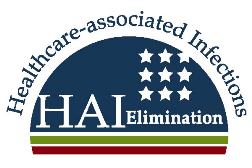 Cheraghi.azam79@yahoo.com
چالش: بیماریابی
اجرای برنامه نظام مراقبت عفونت بیمارستانی
تعریف رابطین کنترل عفونت بخشها و اموزش انها
تعیین رابط آزمایشگاه(بخش میکروبیولوژی)
استاندارد نمودن نحوه نمونه گیری 
تدوین دستورالعمل داخلی با نظر رییس و اعضای کمیته (اجماع نظریه متخصصین عفونی)
پس از مثبت شدن کشت نمونه بیمار بستری، مسئول ازمایشگاه در بخش میکروب شناسی (رابط آزمایشگاه) موظف است مراتب را روزانه به پرستار کنترل عفونت اطلاع دهد.
پرستار کنترل عفونت پس از دریافت نتایج کشت لازم است برطبق تعاریف ارائه شده مشخص نماید که آیا عفونت واقعی وجود داشته و یا صرفاً آلودگی نمونه و محیط کشت مطرح است.
ارزیابی علایم بالینی بیمار و علایم پاراکلینیکی بر اساس تعاریف انجام شود.
در صورتی که باکتری استخراج شده پاتوژن واقعی باشد، پرستار کنترل عفونت باید محل عفونت و نوع عفونت (عفونت بیمارستانی و خارج بیمارستانی) را مشخص نماید که این کار بر طبق تعاریف عفونت بیمارستانی انجام شود. 
اطلاعات استخراج شده در سامانه مراقبت عفونت بیمارستانی ثبت گردد.
16 ژوئيه 18
Cheraghi.azam79@yahoo.com
چگونگی افتراق آلودگی از عفونت واقعی
16 ژوئيه 18
عفونت ادراری

پاتوژنهای شایع: اشرشیا کلی، پروتئوس، کلبسیلا، انتروباکتر, انتروکوک، پسودوموناس آئروژینوزا، اسینتوباکتر،  استافیلوکوک ساپروفیتیکوس

علائم بالینی مؤید عفونت:
هر کدام از این علائم: سوزش ادرار، تکرر ادرار، هماچوری، درد پائین شکم، درد پهلو

علائم پاراکلینیکی مؤید عفونت:
پیوری در آنالیز ادرار (10 عدد گلبول سفید و یا بیشتر در هر میلی لیتر ادرار)
Cheraghi.azam79@yahoo.com
استئومیلیت

پاتوژنهای شایع: استافیلوکوک آرئوس، استرپتوکوک گروه آ ، هموفیلوس آنفولانزا تیپ b، استرپتوکوک پنومونیه، گونه های مختلف بروسلا، گونه های مختلف سالمونلا، پسودوموناس آئروژینوزا

علائم بالینی مؤید عفونت:
درد و تندرنس، التهاب موضعی، گرمی و درناژ از محل استخوان

علائم پاراکلینیکی مؤید عفونت: 
هر کدام از علائم زیر:
گزارش پاتولوژی دال بر عفونت در بیوپسی استخوان
گزارش MRI دال بر عفونت استخوان
16 ژوئيه 18
Cheraghi.azam79@yahoo.com
سنجه6. کمیته کنترل عفونت، گزارش بیماری‏های واگیر را مطابق مقررات الزامی شده را شناسایی و توسط تیم کنترل عفونت به مراجع ذیربط گزارش دهی می‏نماید.
بيماري‏هاي مشمول گزارش فوري (تلفني):شامل وبا، فلج شل حاد، سیاه سرفه، سرخك، سندرم سرخجه مادرزادي، ديفتري، كزاز نوزادان، مننژيت، طاعون، تيفوس، تب زرد، مالاريا، بوتوليسم، سياه زخم تنفسي، هر نوع حيوان گزيدگي، تب‏هاي خونريزي دهنده ويروسي(CHFF)، عوارض ناخواسته متعاقب ايمن سازي (مرگ، بستري در بيمارستان، آبسه، لنفآدنيت و هر عارضه‏اي كه منجر به نگراني عمومي ‌شود) و افزايش ناگهاني هر بيماري واگیر (طغيان يا همه گيري)
بيماري‏هاي مشمول گزارش غير فوري (كتبي):سل، جذام، كزاز بالغين، ايدز و عفونتHIV، بيماري‏هاي مقاربتي، انواع هپاتيت‏هاي ويروسي، تيفوئيد، شيگلوزيس، لپتوسپيروزيس، سياه زخم جلدي، كالاآزار، سالك، تب مالت، فاسيوليازيس، شيستوزوميازيس، تب راجعه، کیست هیداتید، پدیکولوز، عوارض ناخواسته متعاقب ايمنسازي غیر از موارد فوری
16 ژوئيه 18
Cheraghi.azam79@yahoo.com
ه-6-6: ممیزی کنترل عفونت
1. ممیزی بخش ها/ واحدها
تدوین چک لیست/ تایید/ کمیته کنترل عفونت/ انجام ممیزی
2. گزارش نتایج اطلاعات عفونت های بیمارستانی و ممیزی ها
گزارش به واحد مربوطه/ در دسترس بودن گزارشات/ اطلاع مسئولین واحد ها/
مميزي باليني در حقيقت آنچه در سيستم در حال انجام است را به طور مرتب منعکس مي كند.  در واقع مميزی بالينی جنبه های مختلف فرایند فعلی و نحوه استفاده از منابع را مورد بررسی قرار داده و با استاندارد ها مقايسه می کند
16 ژوئيه 18
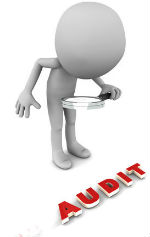 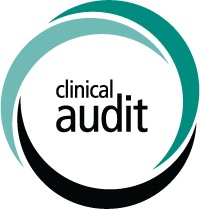 Cheraghi.azam79@yahoo.com
«حاسبوا قبل ان تحاسبوا وزنو قبل ان توزنوا » پيش از اين كه مورد محاسبه قرار گيريد و قبل از آنكه سنجش شويد نسبت به محاسبه و سنجش خود اقدام كنيد.

خودارزيابي
Self Assessment
16 ژوئيه 18
Cheraghi.azam79@yahoo.com
خودارزيابي به زبان ساده چه كارهايي انجام مي دهيم؟
چگونه اين كارها را انجام مي دهيم؟
چه كارهايي را مي توانيم بهتر انجام دهيم؟
چگونه مي توانيم اين كارها را بهتر انجام دهيم؟
16 ژوئيه 18
تعريف خود ارزيابي (Self-Assessment)يك بازنگري منظم، سيستماتيك و جامع از فعاليتهاي سازمان و نتايج آن براساس يك مدل تعالي سازماني است.
Cheraghi.azam79@yahoo.com
خودارزيابي به سازمان اجازه مي‌دهد بطور شفاف نقاط قوت و زمينه‌هاي قابل بهبود خود را شناسايي كند و برنامه‌هايي جهت بهبود ابعاد مختلف خود تدوين نمايد.
داده- اطلاعات
16 ژوئيه 18
INFORMATION
IMPROVEMENT
DATA
اندازه گیری عملکرد فرآیند ها
Cheraghi.azam79@yahoo.com
تصمیم گیری
تجزیه و تحلیل
شاخصهای پیشنهادی واحد کنترل عفونت
شاخص عفونت بیمارستانی به تفکیک چهار نوع 
شاخص عفونت بیمارستانی به تفکیک تخصصهای مختلف یا بخشها
شاخص عفونت بیمارستانی به تفکیک بخشهای ویژه و عمومی
شاخص نیدل استیک
شاخص مواجهه شغلی بر اساس نوع مواجهه یا نوع پروسیجر 
شاخص مواجهه شغلی براساس رسته سازمانی یا گروههای شغلی
شاخص میزان رعایت بهداشت دست 
شاخص درصد تشکیل کمیته ها
شاخص میزان اجرای مصوبات کمیته 
شاخص های استریلیزاسیون
16 ژوئيه 18
Cheraghi.azam79@yahoo.com
16 ژوئيه 18
سنجه 1. کمیته کنترل عفونت شاخص‏هایی برای پایش عملکرد فعالیت‏های کنترل عفونت تعیین و با نظارت تیم کنترل عفونت پایش و ارزیابی شده و نتایج به این کمیته گزارش می‏شود.
سنجه 2 . کمیته کنترل عفونت براساس گزارش نتایج شاخص‏های عملکرد کنترل عفونت اقدام اصلاحی /برنامه بهبود کیفیت تدوین و اجرا می‏نماید و تیم کنترل عفونت بر اجرای آن نظارت می‏نماید. (Fucos PDCA)
Cheraghi.azam79@yahoo.com
16 ژوئيه 18
Cheraghi.azam79@yahoo.com
با تشکر از حسن  توجه شما
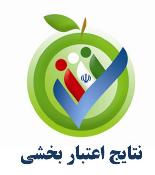